내 마음의 주인
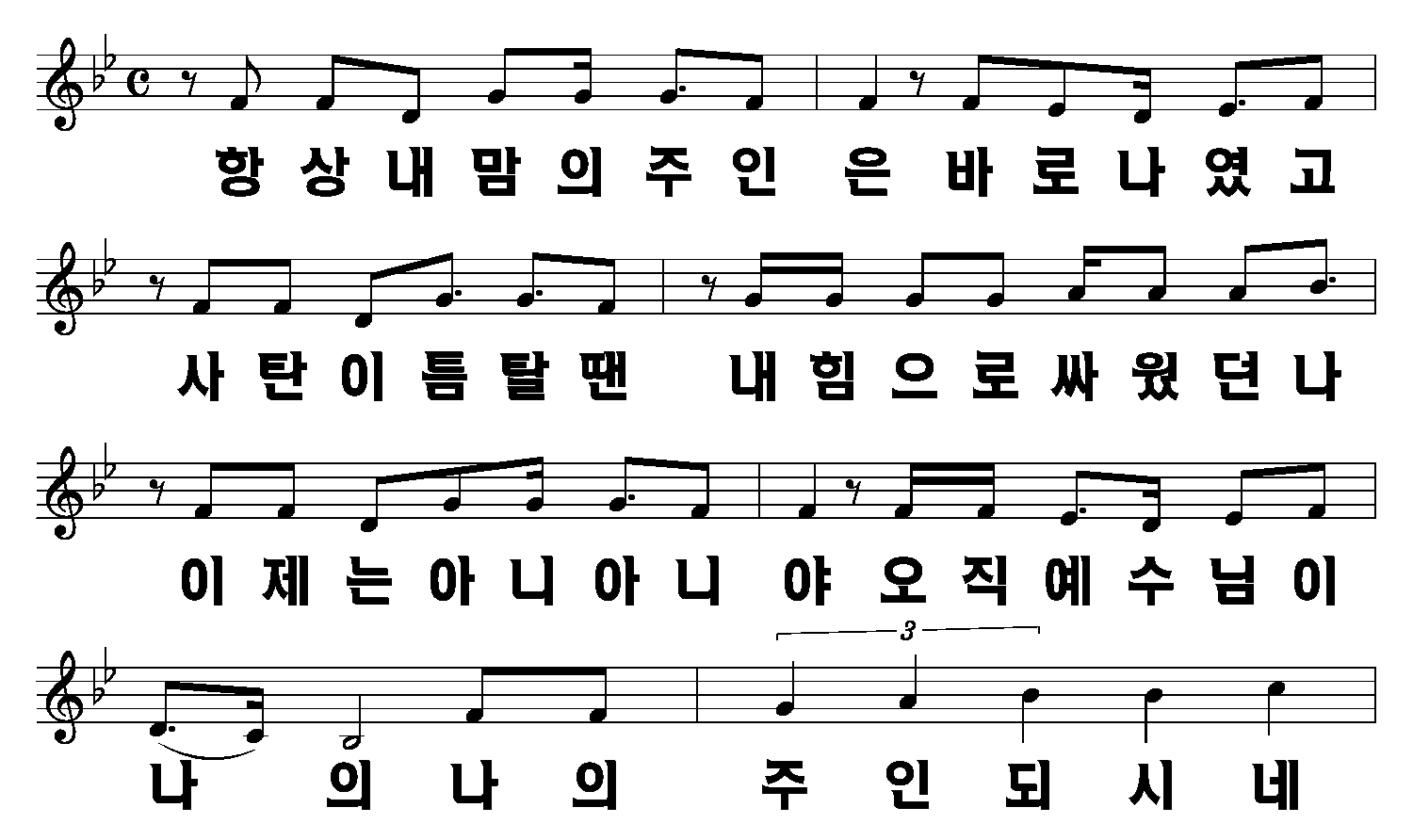 1/2
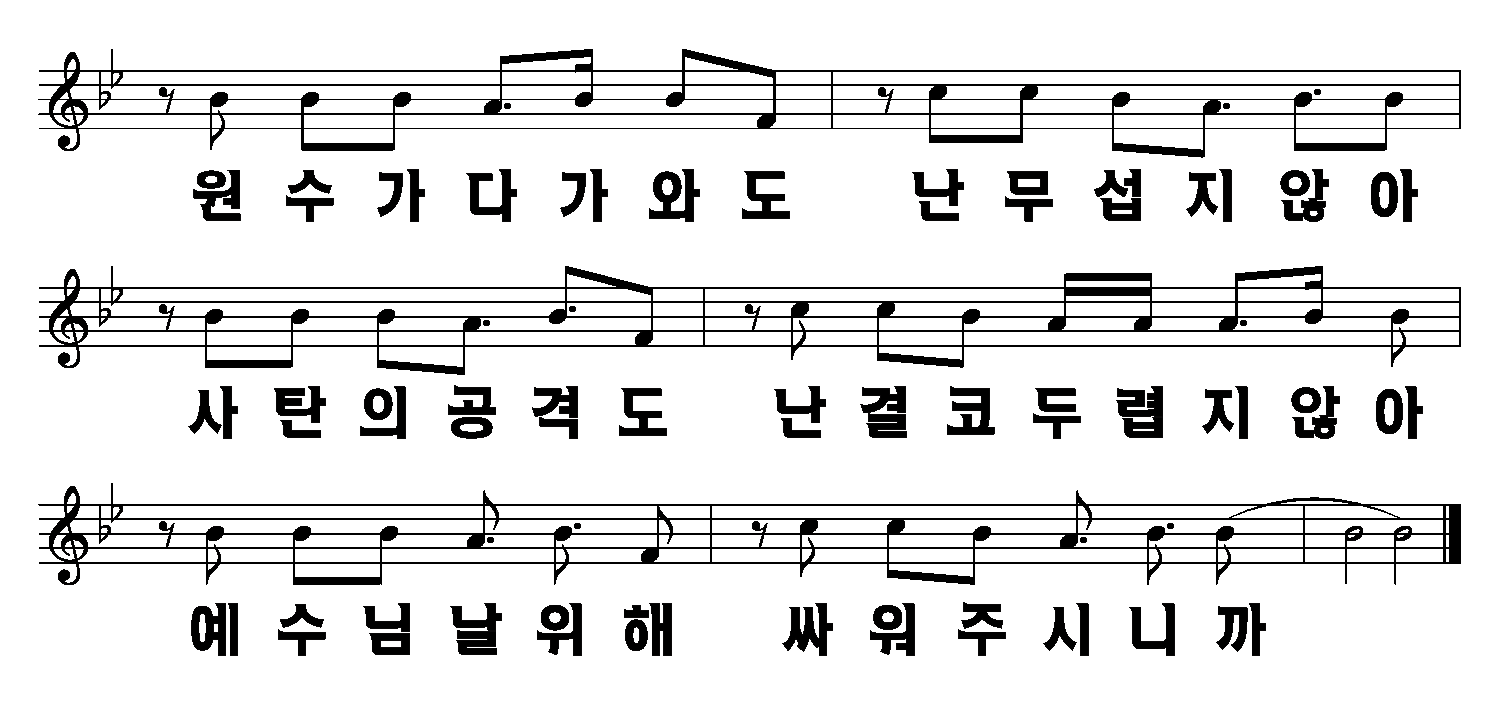 2/2